第6章 利用报表模板生成报表
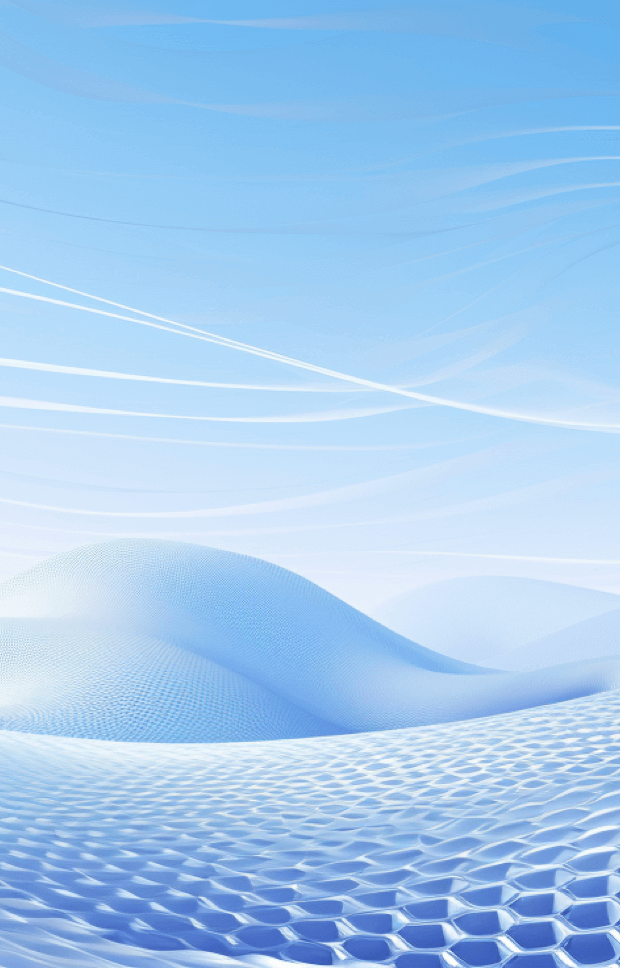 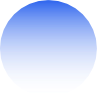 01
报表模板的作用
1. 减少自定义工作量
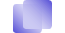 1
采用标准报表模板
通过使用用友U8系统中预置的标准报表模板，企业可以大幅减少自定义报表格式的工作量，这些模板已根据会计制度预设，可直接调整使用。
局部修改以适应需求
尽管使用了标准报表模板，企业仍可根据自身具体需求对模板进行局部修改，确保报表内容完全符合企业的财务报告和分析需求，同时保持高效。
2
3
保存自定义报表为模板
对于常用但未包含在标准模板中的报表，用户可以将其自定义完成后保存为新的报表模板，以便未来直接调用，进一步简化报表定义过程，提高效率。
2. 提高效率及规范性
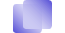 报表模板的快速构建
提升报表定义效率
确保报表规范性
通过使用报表模板，简化了报表的定义过程，避免了从零开始设计报表的繁琐步骤，从而大幅提升了报表生成的效率，减少了人力资源的消耗。
报表模板的使用有助于维持报表的一致性和规范性，确保所有财务报告遵循相同的标准，从而提高了报表的专业度和可信度，便于内外部审计和评估。
利用预设的报表模板，用户可在短时间内搭建复杂的财务报表，这不仅显著缩短了报表准备时间，还确保了报表格式的统一和标准化。
3. 存为模板方便调用
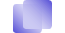 报表模板的创建
在用友U8系统中，用户可以将自定义完成的报表保存为报表模板，这一操作使得日后相同或类似需求时能快速调用已保存的模板，大幅简化报表制作流程。
提高效率与规范性
通过使用自定义的报表模板，用户不仅能显著提升报表生成的效率，还能确保每次生成的报表格式和内容保持高度一致，增强了报表的规范性和专业性。
应对特殊报表需求
对于企业常用但系统未预置的报表类型，用友U8系统的报表模板功能允许用户根据特定需求自行定义并保存报表模板，有效解决了特殊报表的快速生成问题。
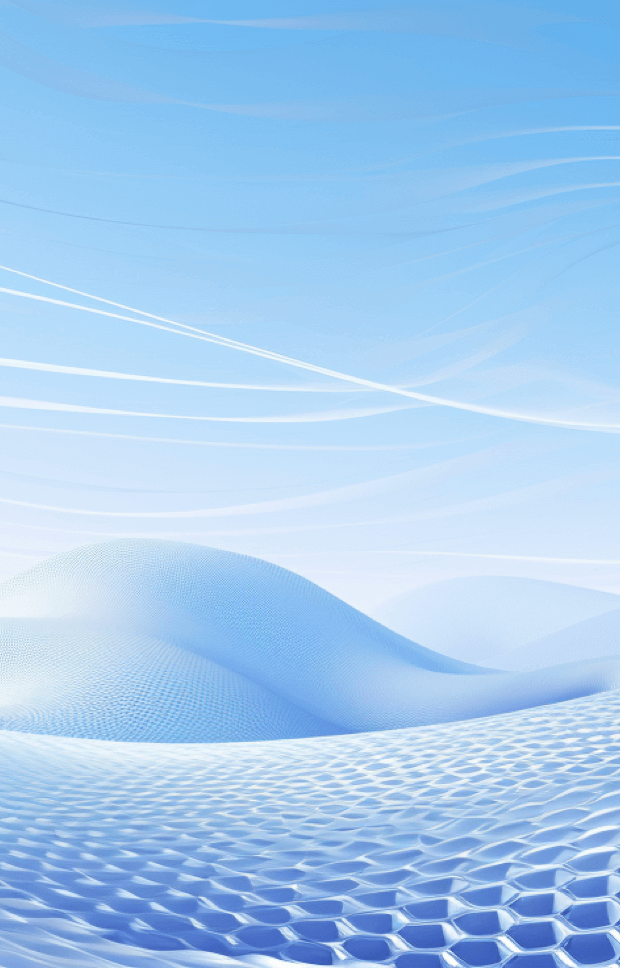 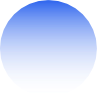 02
调用报表模板
1. 在格式状态下调用
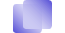 报表模板的调用时机
在“格式”状态下调用报表模板是最佳实践，因为此时可以确保报表格式的准确性和一致性，避免在数据录入或编辑状态中修改格式导致的错误。
省去自定义工作
通过在“格式”状态下调用预置的报表模板，财务人员无需进行繁琐的自定义报表格式工作，从而节省时间，提高工作效率，专注于数据处理与分析。
保持格式一致性
使用预设的报表模板，可以确保所有报表在格式上的统一性，有助于提高报告的专业性和美观度，同时也便于后续的数据对比和分析工作。
2. 选择正确的行业和报表
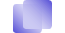 行业类型与报表格式
选择正确的行业类型是确保财务报表符合会计制度要求的第一步，因为不同行业的报表格式可能有所不同，正确选择有助于调出符合要求的报表模板。
U8系统预置报表
U8系统中预置了多种财务报表格式，包括资产负债表、利润表等，这些预置报表覆盖了企业对外财务报告的基本需要，调用时需选择正确的报表。
报表调用注意事项
在U8系统中调用报表时，必须确保选择的报表与所选行业类型相匹配，错误的报表选择可能导致报表格式不符合会计制度要求，影响财务报告的准确性。
3. 对模板进行调整
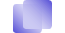 1
调用报表模板
首先在“格式”状态下调用适合企业所在行业的报表模板，确保所调出的模板格式满足会计制度的要求，为后续的调整和修改工作奠定基础。
选择合适报表
正确选择企业所需的报表类型是关键步骤，这包括根据企业所在的行业挑选合适的报表模板，确保模板符合特定的会计规范和要求，以便进行准确的财务分析。
2
3
检查与完善
对调用的报表模板进行仔细检查，针对模板中不完整或需要优化的部分进行必要的调整和完善，如补充缺失的公式，确保最终的报表模板能够准确反映企业的财务状况。
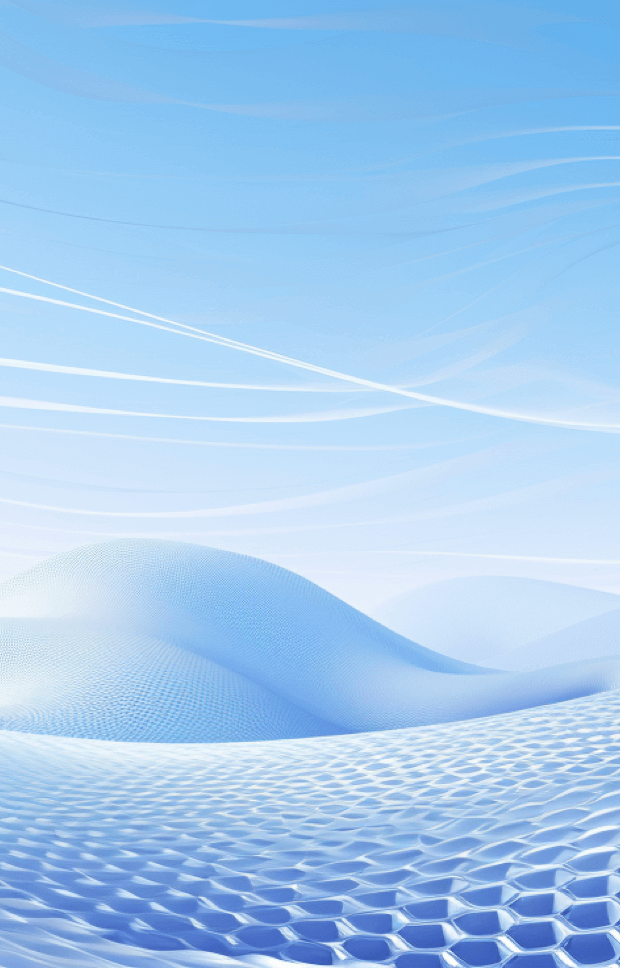 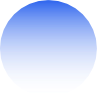 03
录入关键字
1. 定义关键字
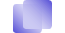 1
关键字的定义
关键字在U8系统中扮演着至关重要的角色，它不仅是报表数据获取的唯一指引，还定义了数据的读取路径，确保报表的准确生成。
2
关键字的作用
在u8系统中，关键字的主要作用是确定从何处取得报表数据，通过精确地指向数据来源，关键字确保了报表数据的准确性和及时性。
3
关键字的操作环境
关键字的设置与使用分布在u8系统的不同操作环境下，在“格式”状态下进行定义，而在“数据”状态下进行录入，这一流程保证了数据处理的高效性。
2. 在数据状态下录入
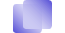 关键字录入
在U8系统中，关键字的准确录入是生成报表的前提，它指导系统从正确的数据源读取信息，确保报表反映的数据既准确又相关。
自动数据读取
一旦关键字被录入，U8系统会自动从机内账簿中读取相应的数据，这一过程无需人工干预，极大地提高了数据处理的效率和准确性。
报表生成
基于录入的关键字，U8系统能够快速地处理数据并生成报表，这保证了报表的及时性和准确性，为决策提供了强有力的支持。
3. 系统自动读取数据生成报表
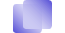 录入关键字
用户需在“数据”状态下输入如日期或期间等关键字，这些关键字是系统自动从账簿中提取相应数据的依据，确保数据的精确性和相关性。
保存报表
生成的报表可被命名并保存在指定文件夹中，方便后续访问和分析。这一环节是报表生成过程的最后一步，确保了报表的长期存储和使用。
调用报表模板
在U8系统内，通过选择适合企业的行业标准报表模板，为生成准确报表奠定基础。此步骤确保了报表格式与行业需求的一致性。
谢 谢 大 家